Mecanografiar.
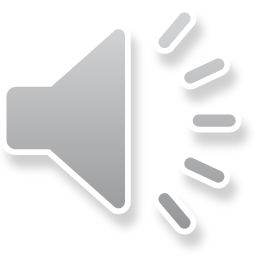 O
Ejemplos:
Operación.
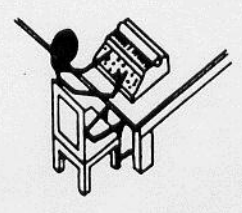 Clavar.
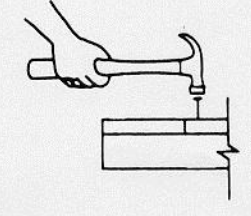 Agujerear.
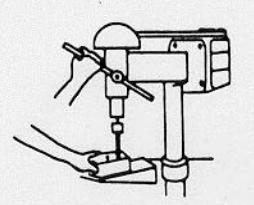 T
Ejemplos:
Por aparejo.
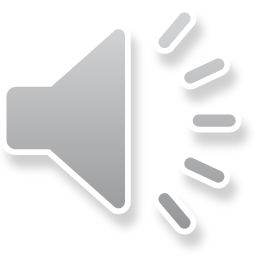 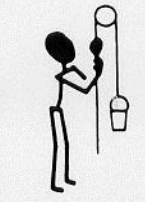 Transporte.
Por carro.
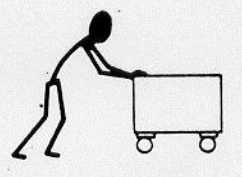 A mano.
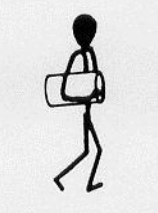 I
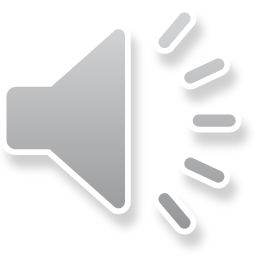 Ejemplos:
Lectura de un indicador.
Inspección.
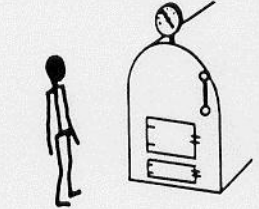 Control de calidad o cantidad.
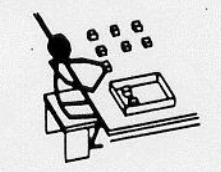 Lectura de un documento.
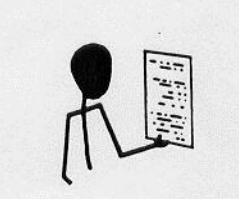 Espera.
D
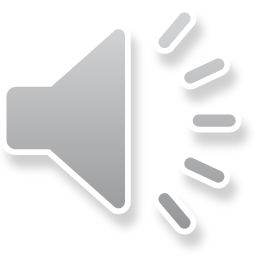 Ejemplos:
Trabajador en espera de ascensor.
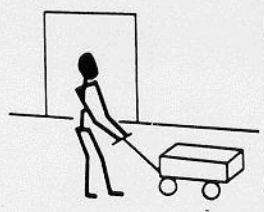 Material en espera de ser procesado.
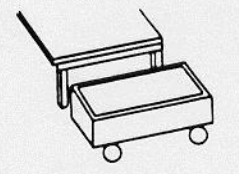 Documentos en espera de clasificación.
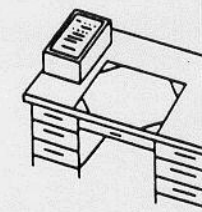 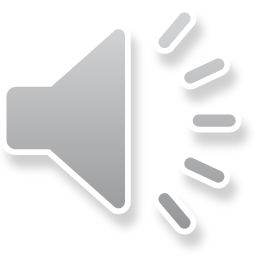 Ejemplos:
A
Almacenamiento.
Depósito de productos terminados.
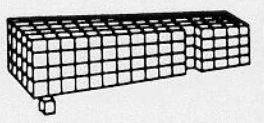 Almacenamiento a granel.
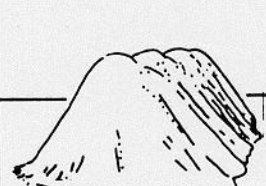 Archivo.
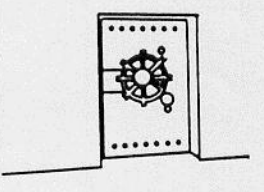